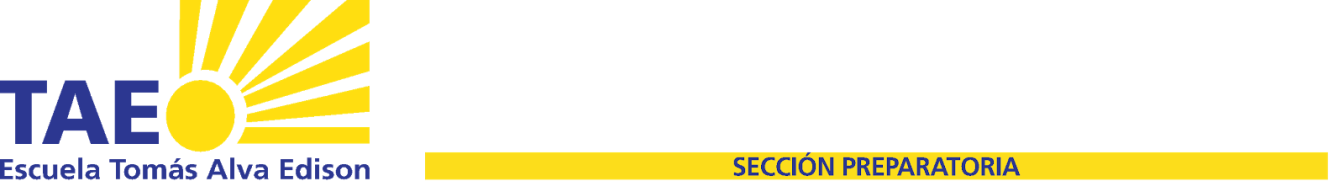 EQUIPO 6. 4º de Preparatoria
Sierra Prieto Mariana– Inglés IV
Noh Cetina Javier Enrique – Geografía IV
Hernández Villegas Said- Matemáticas IV
Ciclo escolar 2019-2020
INICIO: SEPTIEMBRE 2019
TÉRMINO: ABRIL 2020
Completar el calendario de trabajo
UNA MIRADA GEOGRÁFICO-MATEMÁTICA DE LA LITERATURA POSCOLONIAL
Buscar título llamativo a los estudiantes
Índice
Producto 1. Conclusiones generales sobre interdisciplinariedad
Producto 3. Fotografías de la sesión
Producto 2. fotografía del organizador gráfico
Conexiones 
Introducción
Objetivo general
Objetivo por materia
Preguntas generadoras
Contenidos, temas y productos propuestos
Producto CAIAIC Conclusiones Generales (pegarlo)
INTERDISCIPLINARIEDAD
¿Qué es? 	
Establece métodos de conexión con base en la interacción de 2 o más disciplinas, relacionando expertos o académicos con un objetivo común. Es un área de conocimiento dentro y fuera del aula en donde se estudian las conexiones y características fronterizas entre las disciplinas. Pueden generar un nuevo conocimiento, resoluciones a problemas e incluso nueva tecnología.
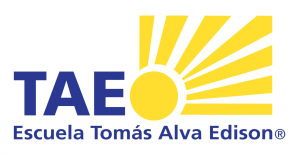 INTERDISCIPLINARIEDAD
¿Qué características tiene ? 	
Fomenta un pensamiento superior complejo (análisis, evaluación, etc.) 
 Mejora las habilidades sociales y de comunicación integrándolas y generando oportunidades de aprendizaje. 
 Integradora. 
 Promueve un desarrollo crítico y complejo. 
 Tiene lógica social. 
 Rompe paradigmas. 
 Establece un lenguaje común. 
 Es reflexiva. 
 Es significativa. 
 Es motivacional. 
 Es un modelo transversal que genera sinergias. 
 Fomenta el trabajo cooperativo y colaborativo 
 Plantea situaciones, crea métodos propios, hace invisible lo invisible. 
 Hay una relación análoga de procesos mentales y contenidos en distintas disciplinas. 
 Las disciplinas trabajan horizontalmente.
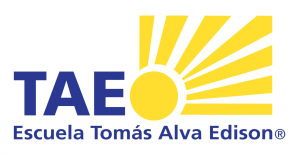 INTERDISCIPLINARIEDAD
¿Por qué es importante en la educación? 
Favorece el aprendizaje significativo. 
 Contextualiza el conocimiento. 
 Crea conexiones significativas entre materias. 
 Solución para problemas concretos mejorando el trabajo en equipo. 
 Enriquece el conocimiento y el desarrollo integral. 
 Fomenta la colaboración. 
Preparación para enfrentar problemas reales que requieran del conocimiento y dominio de diferentes áreas. 
Promueve la producción de un conocimiento significativo. 
 Enseñan a los alumnos a identificar, analizar y resolver problemas desde distintas perspectivas, ampliando e integrando los conocimientos de su formación. 
 Se pueden generar nuevos conocimientos, desarrollando procesos cognitivos que benefician el trato relacional de la información y no puramente transmitido.
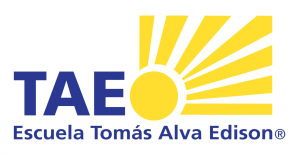 INTERDISCIPLINARIEDAD
¿Cómo motivar a los alumnos para el trabajo interdisciplinario? 	
Plantear problemas en un contexto actual y del interés del alumno. 
 Que el alumno tenga un papel activo y el profesor uno de acompañamiento. 
Formar grupos de personas con intereses distintos pero con un objetivo en común. 
 Proponer objetivos alcanzables y medibles. 
Otorga a los alumnos la libertad de proponer opciones de trabajo interdisciplinario, que estarán acotados de acuerdo a la meta establecida por el docente. 
 También, permite a los alumnos que elijan el problema que quieren estudiar siempre y cuando deban estar en función de la metodología que el docente diseñÓ previamente.-
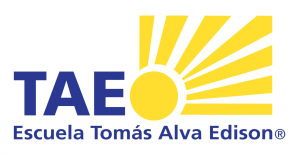 INTERDISCIPLINARIEDAD
¿Cuáles son los prerrequisitos materiales, organizacionales y personales para la planeación del trabajo interdisciplinario? 	
Definir el problema. 
Establecer objetivos y propósitos. 
 Generar espacios y tiempos para planeación, acompañamiento y discusión. 
 Uso de las TIC´S. 
 Formación y capacitación al docente. 
 Desarrollo de inteligencia emocional. 
 Establecimiento de un lenguaje común. 
 Espacio y recursos para que los docentes puedan diseñar en colaboración con otros docentes. 
 Por otro lado, la institución debe apoyarse en el profesorado para que ambos guíen el trabajo hacia objetivos concretos. 
 Es muy importante y necesario crear rúbricas para evaluar los procedimientos y los procesos
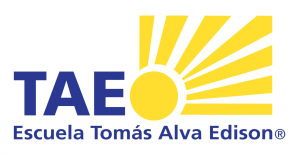 INTERDISCIPLINARIEDAD
¿Qué papel juega la planeación en el trabajo interdisciplinario y qué características debe tener?
Puntos de acuerdos entre las materias. 
 Establecimiento de objetivos claros y criterios a evaluar. 
 Integración. 
 Debe tener espacio y tiempo predeterminado. 
 Conocer y/o definir el perfil de egreso. 
 Establecer los puntos de contacto entre las materias.  
Determina los roles. 
 Determina el orden. 
 La planeación garantiza que exista una verdadera interdisciplinariedad de forma estructurada. 
 Establece reglas caras y difiere roles. 
 Evidencia el trabajo previo y colaborativo. 
 Evita improvisaciones.
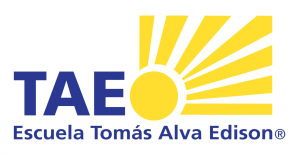 El aprendizaje colaborativo
¿Qué es?
Proceso de aprendizaje en el cual los miembros se apoyan y confían unos en otros para alcanzar una meta propuesta. Sus roles son definidos PARA potencializar el desarrollo de habilidades conceptuales, procedimentales y actitudinales donde el profesor es una guía del proceso. Es un modelo de trabajo que se hace en equipos pequeños para favorecer el aprendizaje interpersonal y de grupo. 
Busca maximizar el aprendizaje y busca lograr en el alumno a que consiga un objetivo mayor. 
Se centra en la interacción social como medio para generar un aprendizaje significativo.
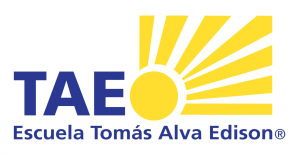 El aprendizaje colaborativo
¿Cuáles son sus características?
Grupos pequeños. 
 Roles definidos. 
 Potencializa habilidades. 
 El profesor cumple la función de guía. 
 Autogestión. 
 Autoevaluación. 
 El aprendizaje es desarrollado desde su interacción social. 
 Va más allá del trabajo colaborativo al buscar el aprendizaje colectivo.  	
Desarrolla habilidades sociales 
 Contrarresta la ideología individualista 
 Grupos pequeños y heterogéneos 
 Los miembros tienen tareas y funciones diferentes 
 Mejoran el rendimiento académico.
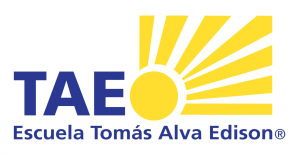 El aprendizaje colaborativo
¿ Cuáles son sus objetivos? 
Crear interdependencia positiva. 
 Lograr la participación de todos. 
 Lograr metas compartidas. 
 Maximizar el aprendizaje personal y grupal. 
 Mejorar las relaciones socio-afectivas. 
 Crear sentido de pertenencia. 
 Compartir responsabilidades. 
 Fomentar el uso académico de las TIC´S. 
 El aprendizaje significativo. 
 Desarrollo cognitivo de habilidades y valores. 
 Cubrir los puntos establecidos de una rúbrica como resultado de los parámetros determinados para llevar a cabo en el trabajo. 
 Fomentar la interdependencia positiva.
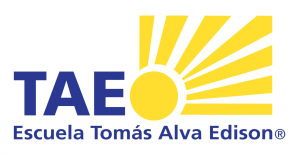 El aprendizaje colaborativo
¿Cuáles son las acciones de planeación y acompañamiento más importantes del profesor, en éste tipo de trabajo? 	
Dar retroalimentación. 
 Establecer sistemas de recompensa. 
 Fomentar autocritica y reflexión. 
 Establecer y explicar criterios y niveles de logros tanto de conocimientos como conductuales. 
 Proporcionar ayuda cuando sea indispensable. 
Facilitar y orientar a los estudiantes. 
 Conformar equipos. 
 Ser mediadores. 
 Monitorear que la construcción del aprendizaje sea en conjunto. 
 Monitorear también de manera individual. 
 Preparación. 
 Promover prácticas interpersonales 
 Estudiar al grupo 
 Se asignan roles 
 Se conforman equipos estratégicamente. 
 Se diseñan situaciones de aprendizaje. 
 El profesor lleva la dirección del proyecto, tomando en cuenta los roles establecidos, donde tienen que ser medibles.
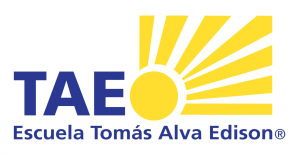 El aprendizaje colaborativo
¿De qué manera se vinculan el trabajo interdisciplinario, y el aprendizaje cooperativo?
Fomentando el desarrollo de habilidades sociales que corren en paralelo a la adquisición de conocimientos conceptuales. 
 Integrando grupos heterogéneos. 
 Distribución de tareas y discusión. 
 Conformar equipos colaborativos donde cada integrante aporta a los demás desde su área. 
 Son diferentes metodologías que buscan el trabajo interdisciplinario y tratan de construir e integrar coherencia en un esquema cooperativo entre los profesores y los alumnos.
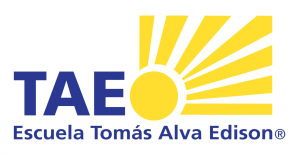 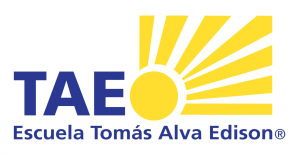 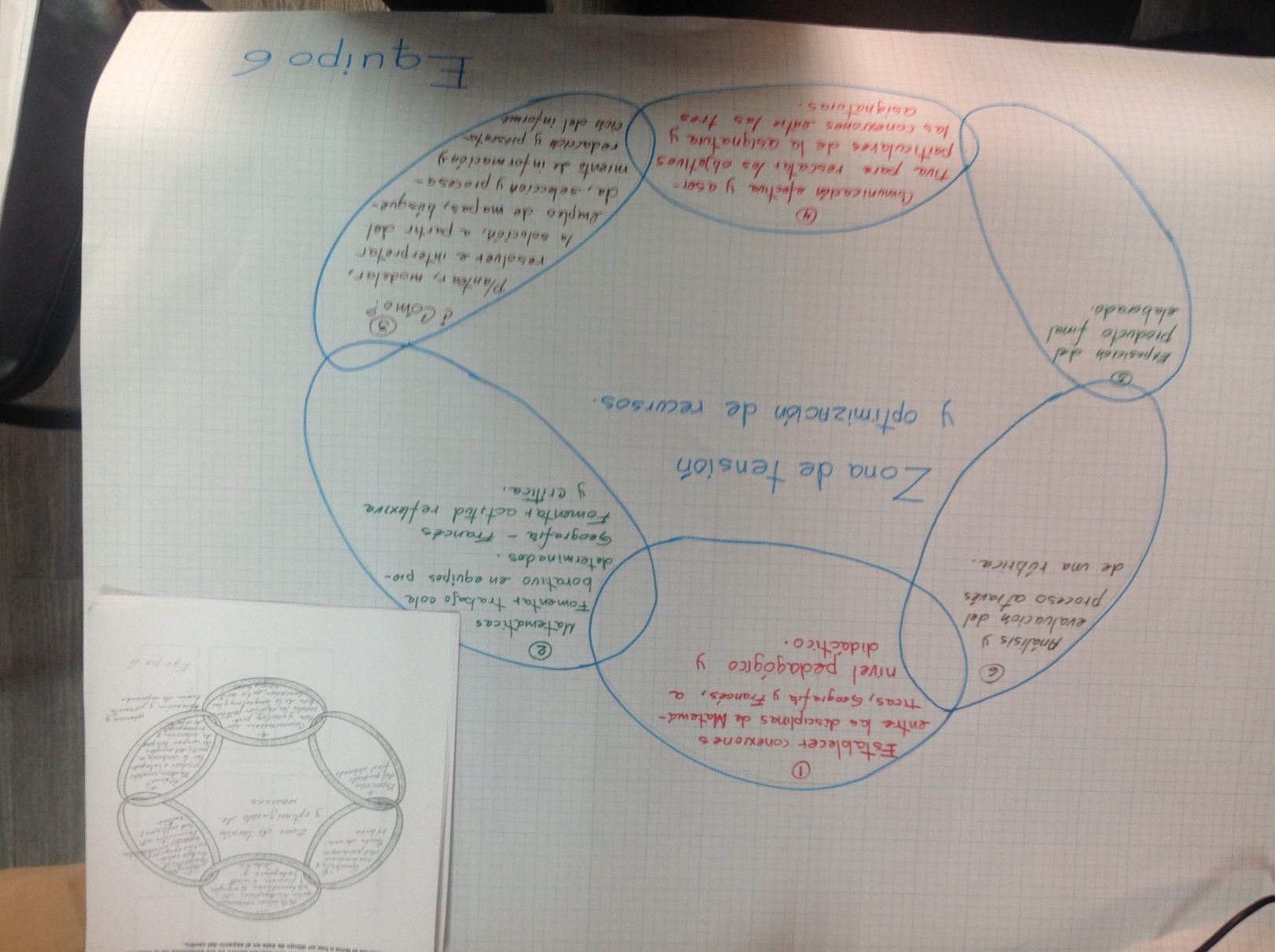 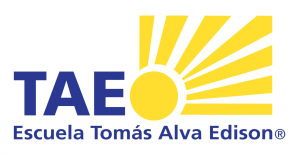 Nuestro proyecto
Conceptos Clave
INTRODUCCIÓN: DESCRIPCIÓN DEL PROYECTO
Por medio de un video producido en equipos colaborativos, los alumnos explicarán la relación existente entre los índices geográficos  como los recursos naturales, la situación geográfica, y el desarrollo económico a partir de un modelo matemático de optimización. Se estudiará su influencia en las dinámicas culturales y en el desarrollo de la literatura en los siguientes países anglófonos que fueron colonia inglesa: CANADÁ, AUSTRALIA, NUEVA ZELANDA, REGIONES DEL CARIBE, PAÍSES SURSAHARIANOS Y SUDÁFRICA.
OBJETIVO GENERAL DEL PROYECTO
Que el alumno PRODUZCA, EN UN ESQUEMA DE TRABAJO COLABORATIVO, UN VIDEO EXPLICATIVO EN EL QUE ANALICE UN TEXTO LITERARIO POSCOLONIAL INTEGRANDO SUS CONOCIMIENTOS DE GEOGRAFÍA Y MATEMÁTICAS DURANTE EL CICLO ESCOLAR 2019-2020.
OBJETIVOS POR ASIGNATURA
MATEMÁTICAS IV
GEOGRAFÍA IV
LITERATURE IV
Que el alumno sea capaz de estructurar la información geográfico-económica para resolver el problema de optimización de recursos.
Que el alumno detecte la importancia de los recursos naturales en el desarrollo económico de los países en relación con su situación geográfica.
Que el alumno argumente su interpretación del texto literario a partir del análisis interdisciplinario.
Preguntas generadoras
Contenidos involucrados
Mostrar las relaciones entre ellos
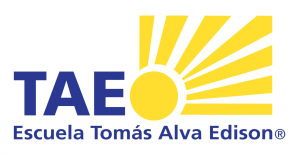 Producto final
Organización cronológica de eventos
Actividades interdisciplinarias para detonar el proyecto
Preguntas interdisciplinarias para detonar el proyecto
Actividades en orden cronológico
Planeación general
Planeación por clase
Seguimiento
AUTOEVALUACIÓN Y COEVALUACIÓN
Actividades en orden cronológico
Autoevaluación del proyecto como equipo
Reflexión del grupo interdisciplinaria
En general, la experiencia del trabajo interdisciplinario está motivando mucho a las integrantes del equipo. Cada quien tiene fortalezas diferentes y el trabajo conjunto ayuda a superar también las carencias que cada una puede presentar, ya sea en conocimientos, habilidades, comprensión, expresión, perspectivas o incluso de tiempo en determinado momento. La mayor dificultad a la que solemos enfrentarnos es a la generación de espacios en los que todas podamos trabajar juntas presencialmente, pero no ha sido un obstáculo insalvable gracias tanto a la buena comunicación entre las integrantes como al dominio de las herramientas digitales.
Preguntas esenciales
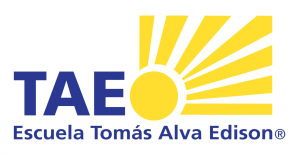 indagación
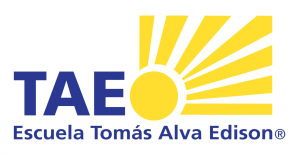 A.M.E. general
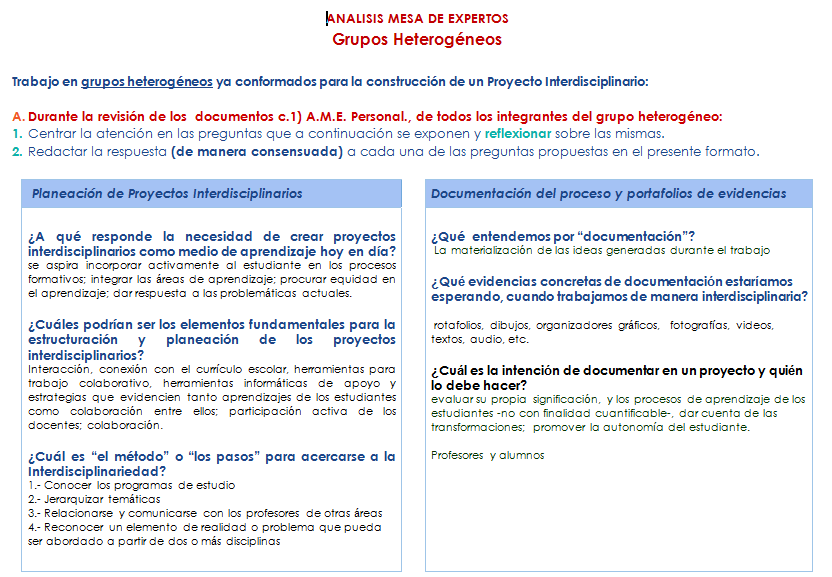 A.M.E. general
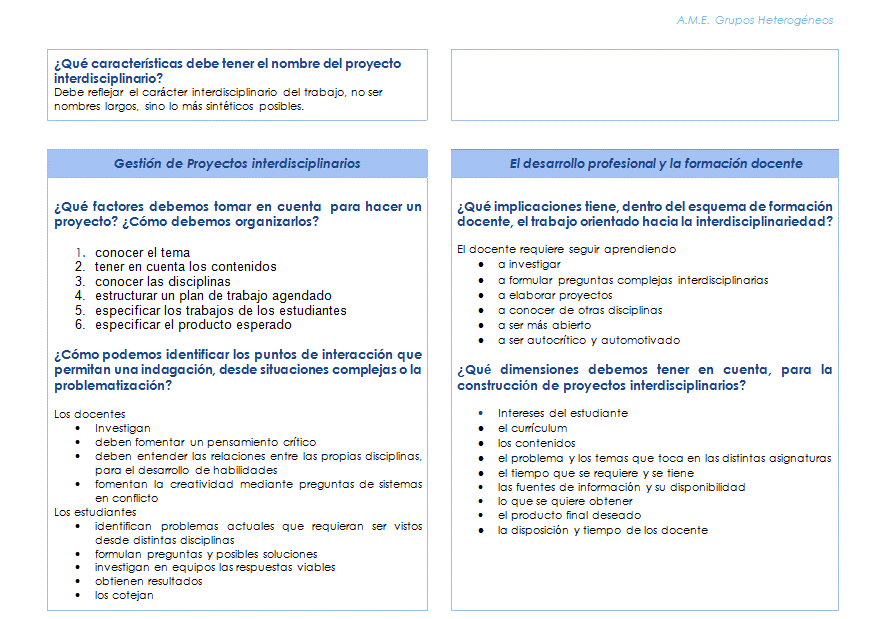 A.M.E. general
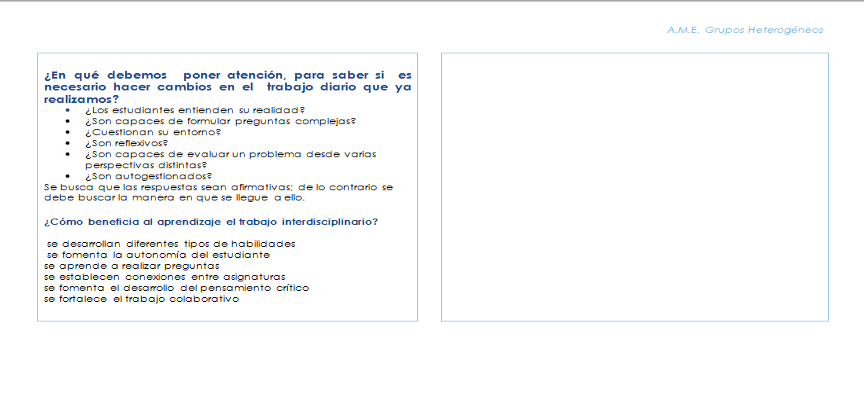 e.i.p. resumen
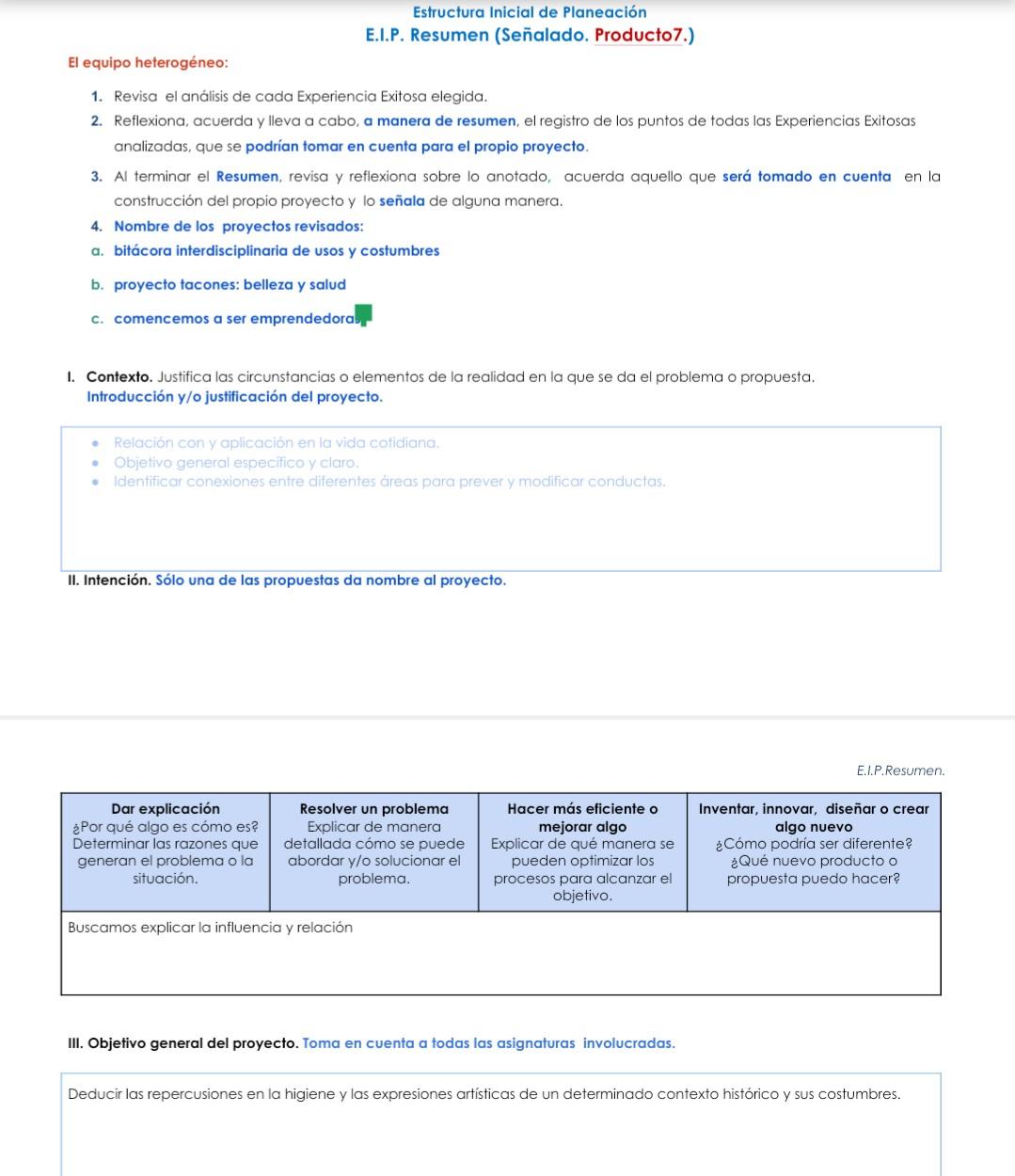 e.i.p. elaboración de proyecto
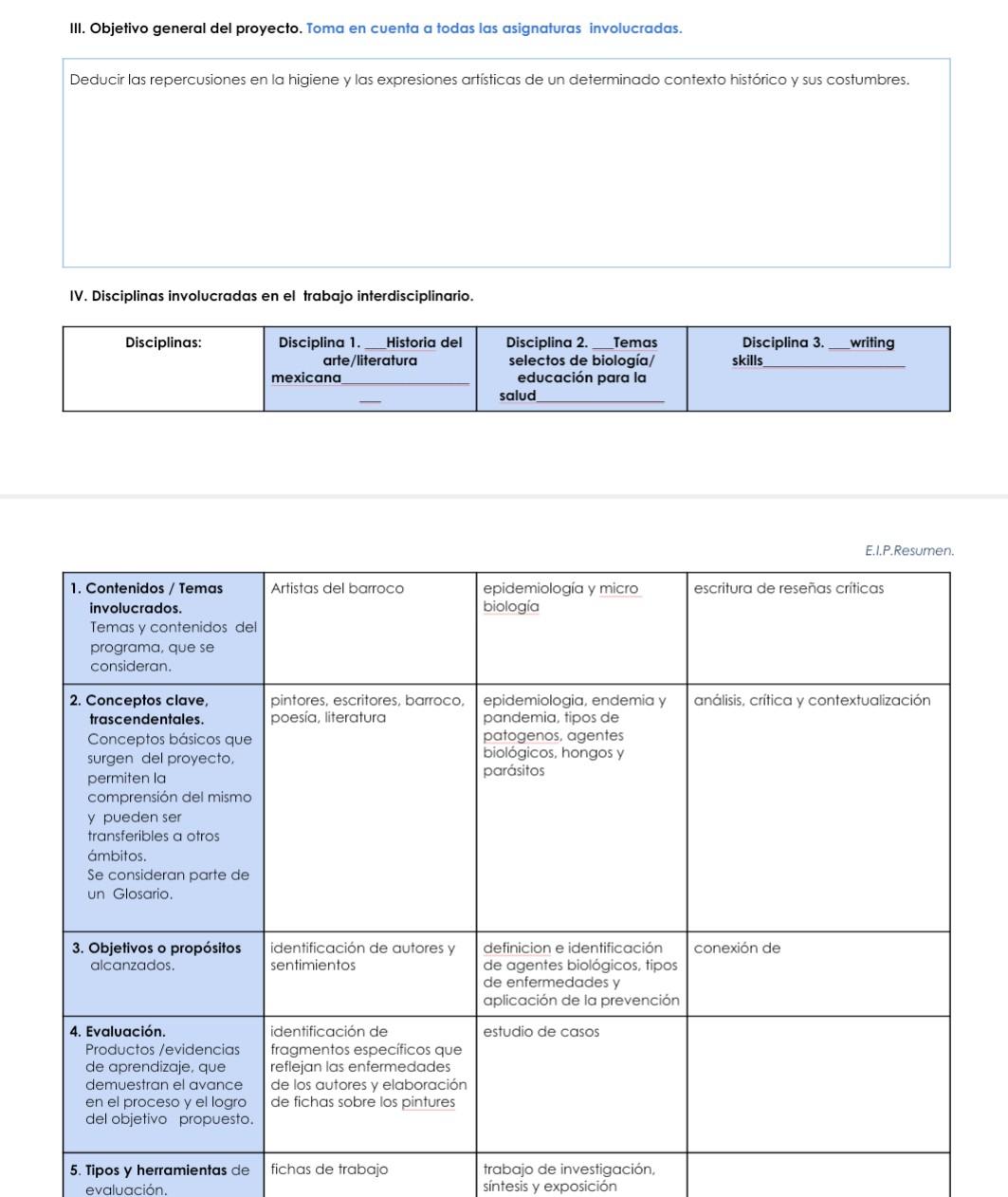 e.i.p. elaboración de proyecto
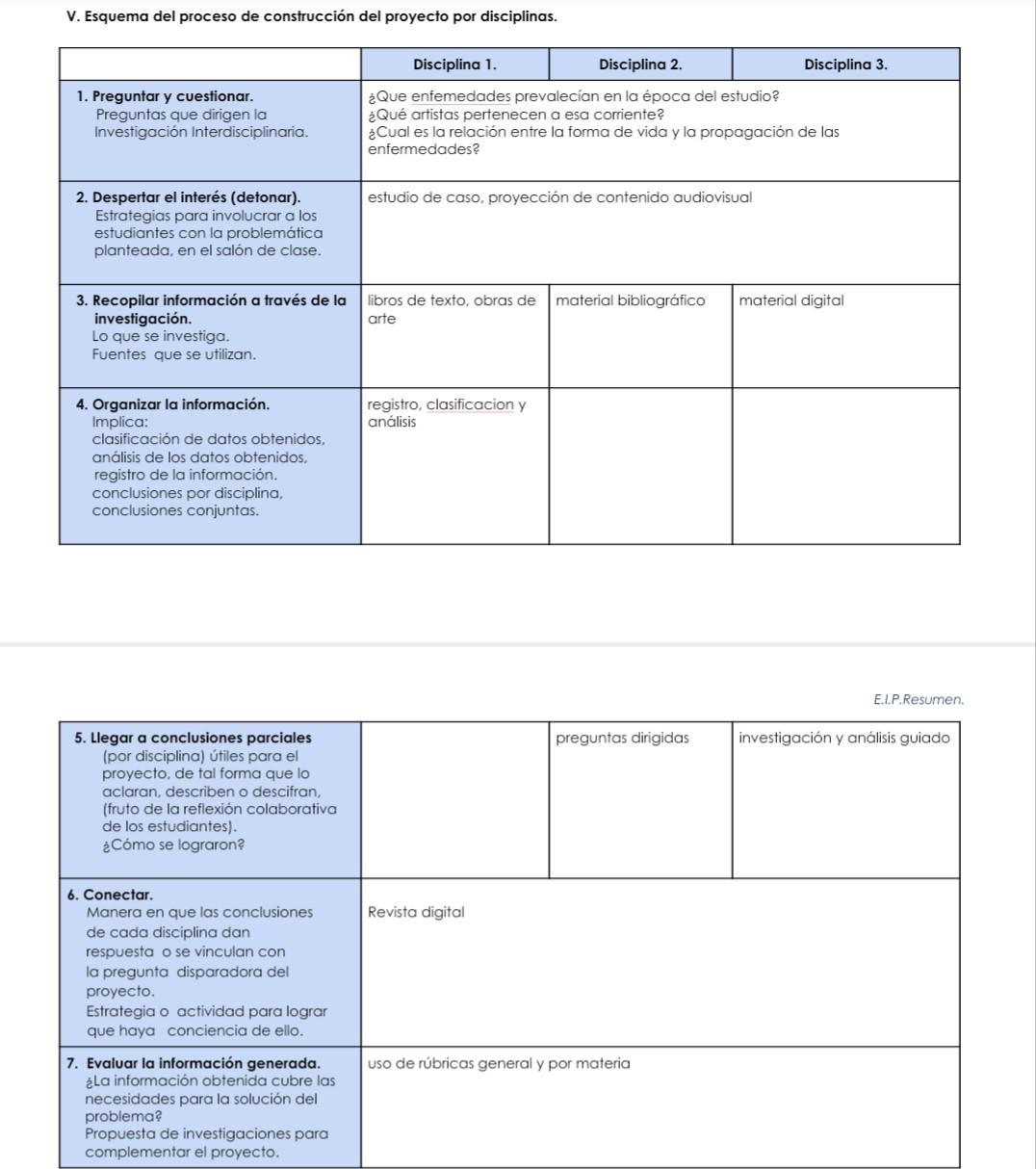 e.i.p. elaboración de proyecto
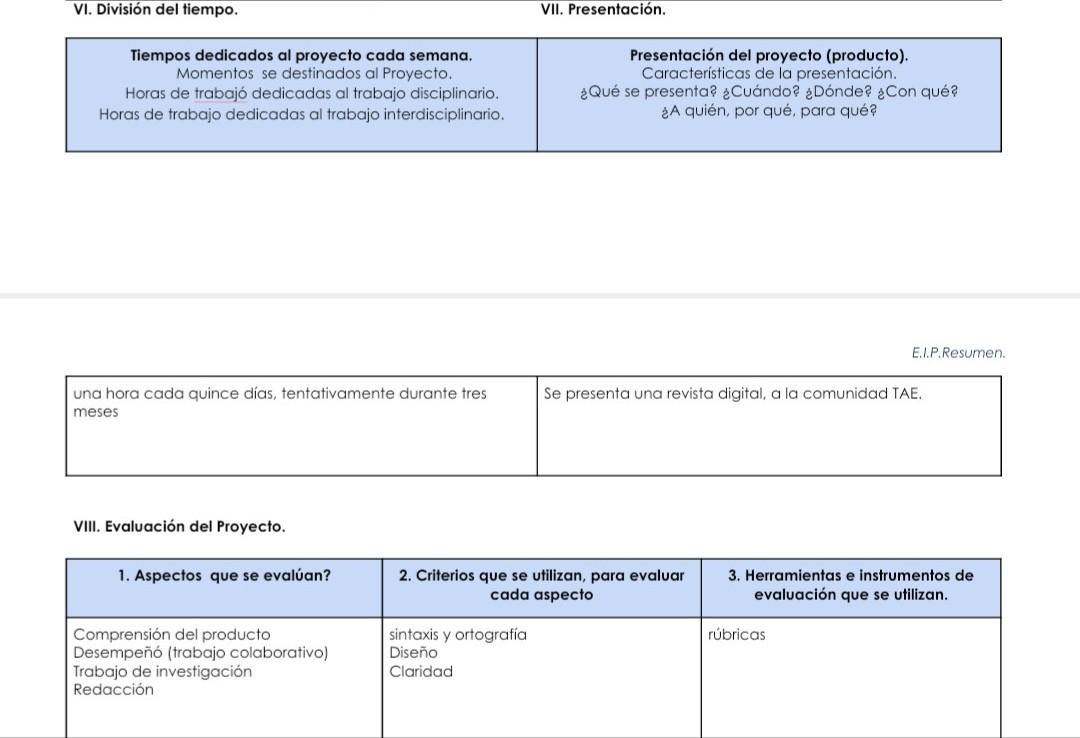 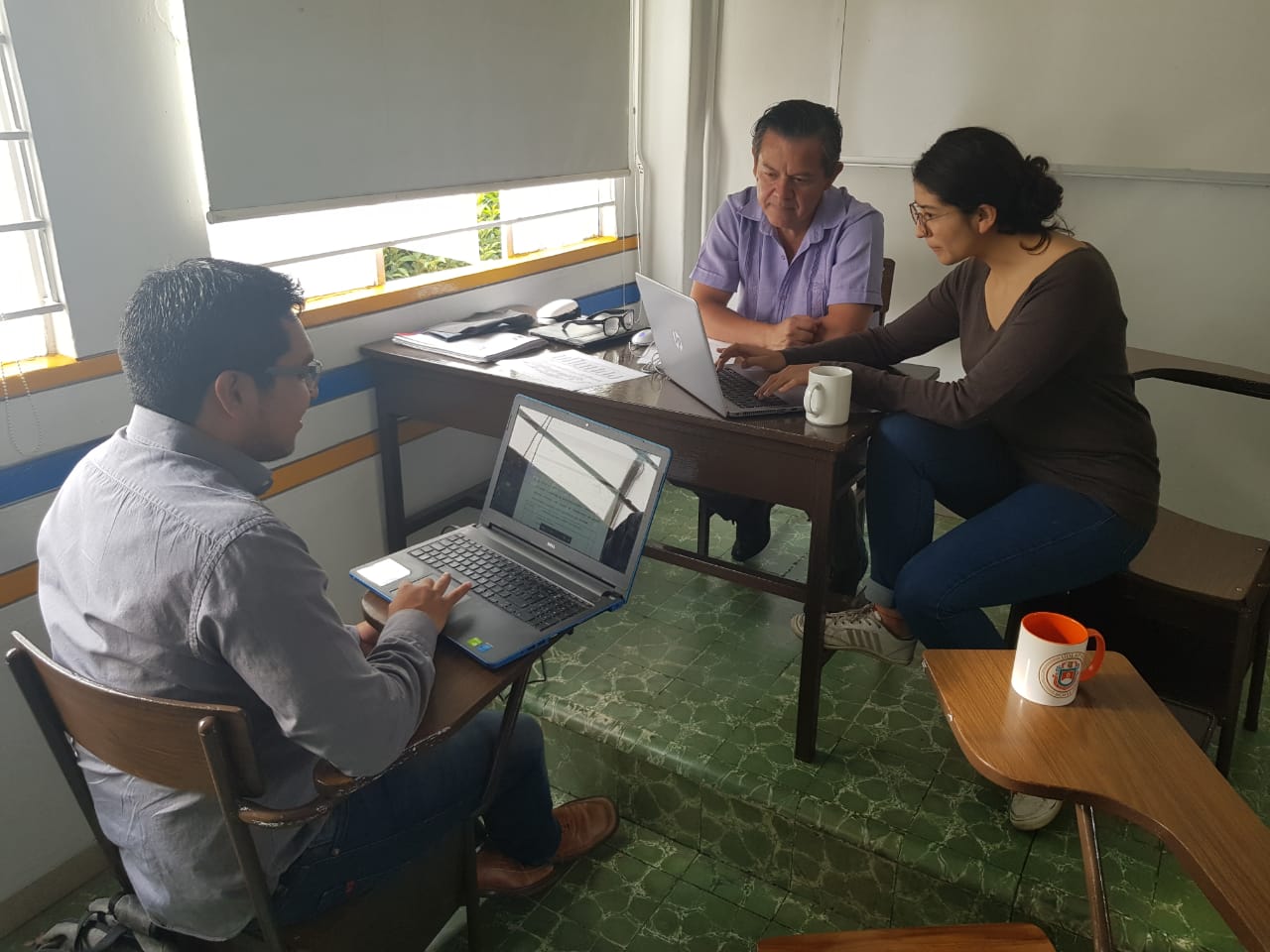 Evaluación
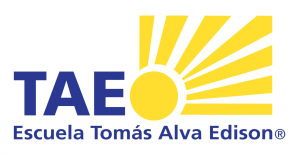 Tipos y herramientas de evaluación
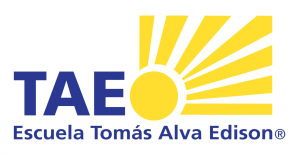 Evaluación del proyecto
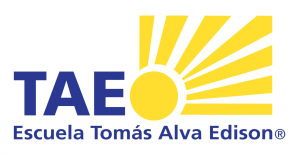 Lista de pasos para infografía
1.- Elegir el tema: de la gama que se te presenta elige el tema de tu interés
2. Recopilar información necesaria: internet, libros, apuntes
3.Filtrar la información: de la información recabada selecciona, lo novedoso, datos curiosos, imágenes, mapas, redúcela al máximo pero que sea sustancial
4.Elegir tipo de infografía: Descriptiva, Secuencial, Estadística, Geográfica, de Decisión, Interactiva o Jerárquica
5. Elaborar un borrador: cómo quieres que se presente la información, aspecto visual, título, tamaño etc
6. Diseñar, manos a la obra, puedes seleccionar aplicaciones al respecto como infogram, Visually, Piktochart, Easelly
7- Revisar, tú equipo y el profesor revisaremos que la información contenida sea adecuada y aprobada
8.-Publicar: las infografías elaboradas serán parte de una exposición en el patio de la escuela durante la semana  de las artes
9.Medir resultados: palpar y visualizar de lo  que los alumnos son capaces de elaborar si te comprometes con el trabajo de equipo
10. Mencionar todas las fuentes de las que se extrajo la información para crear la infografía

Fuente:  https://www.acens.com/blog/como-hacer-una-infografia-en-9-pasos.html
infografía
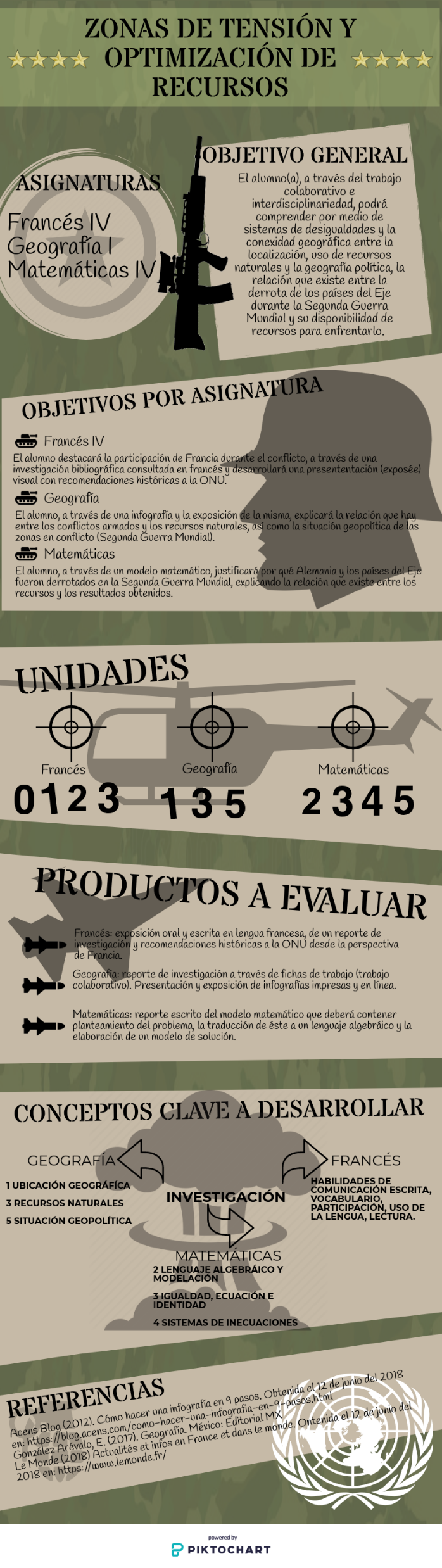 Reflexión individual
Reflexiones personales
pendiente